Customer-centric Energy Usage Data Management for Balancing Tradeoff of Benefit and Privacy
Daisuke Mashima, Ph.D.
Fujitsu Laboratories of America (Sunnyvale, CA)

November 4, 2015
IEEE SmartGridComm 2015, Miami, FL
Copyright 2015 FUJITSU LABORATORIES OF AMERICA INC..
Growing Availability of Energy Usage Data
Fine-grained electricity usage data is now available.
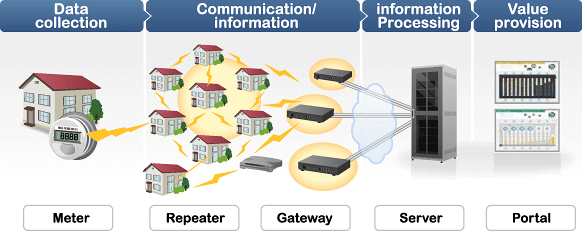 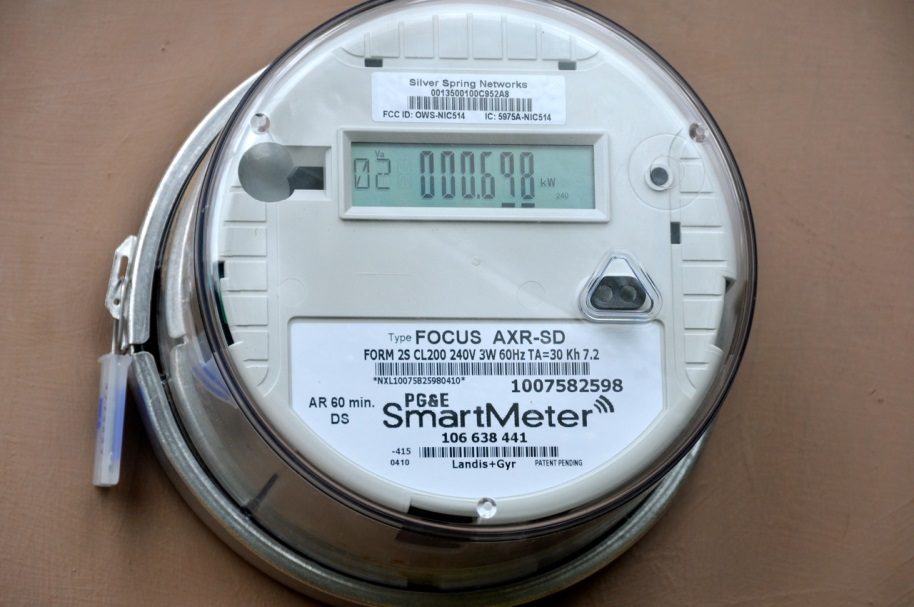 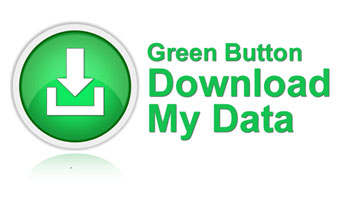 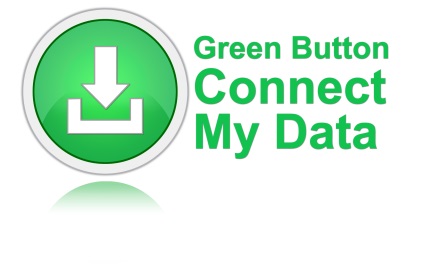 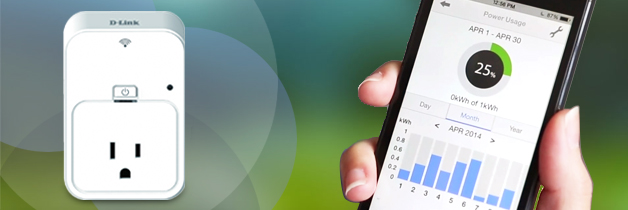 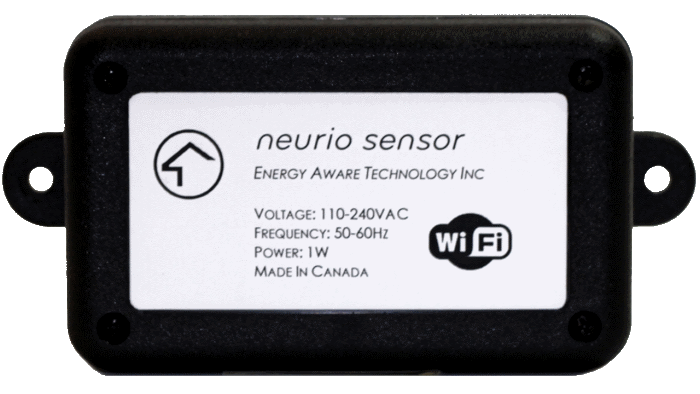 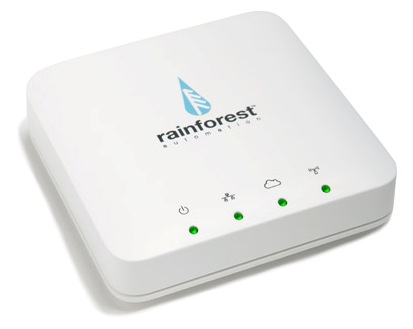 2
Copyright 2014 FUJITSU LABORATORIES LTD.
Utilization for Electricity Customers
Energy Usage Data Analytics Services by third parties
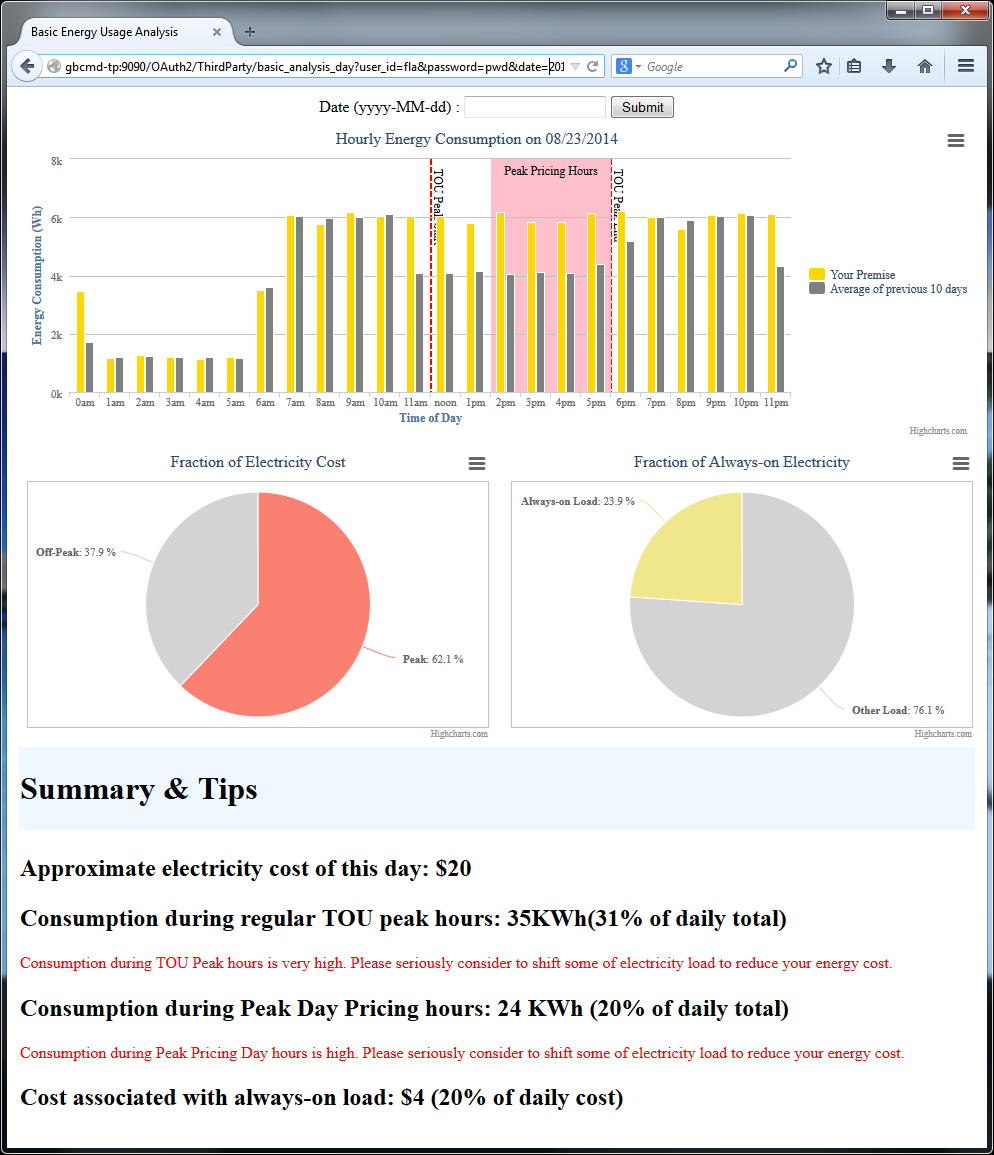 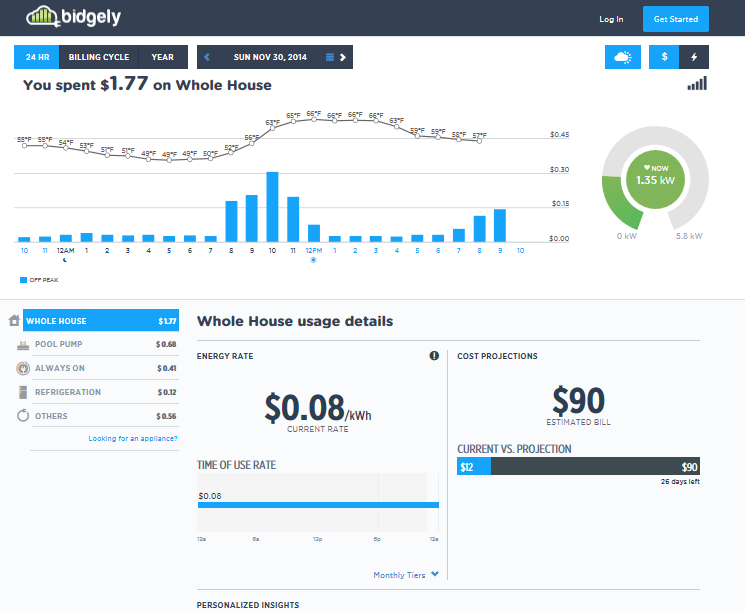 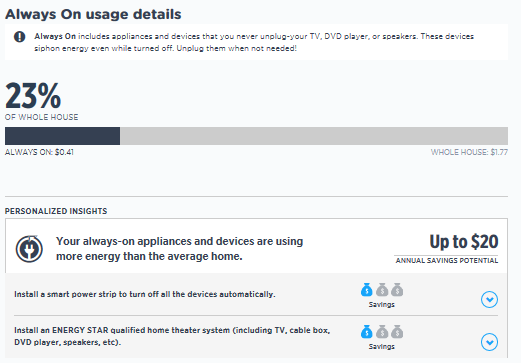 www.bidgely.com
3
Copyright 2014 FUJITSU LABORATORIES LTD.
Privacy Risks?
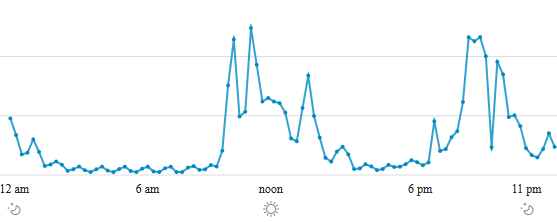 Sleeping?
Detailed Appliance Usage by NILM
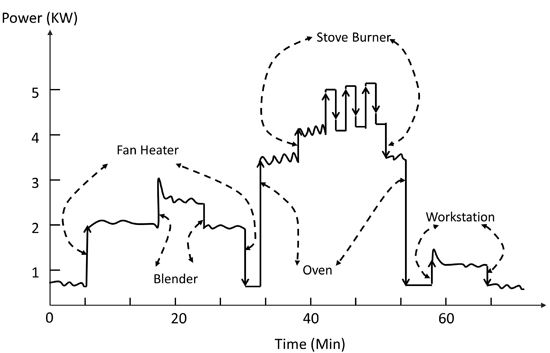 Not at home?
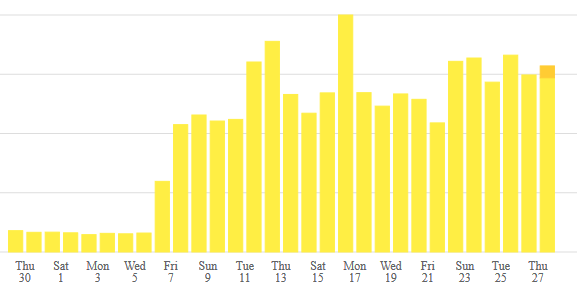 Vacation?
http://www.mdpi.com/1424-8220/12/12/16838
4
Copyright 2014 FUJITSU LABORATORIES LTD.
Re-identification
Mustafa Faisal, Alvaro Cardenas, and Daisuke Mashima, “How the Quantity and Quality of Training Data Impacts Re-identification of Smart Meter Users?” In Proc. of IEEE SmartGridComm 2015.
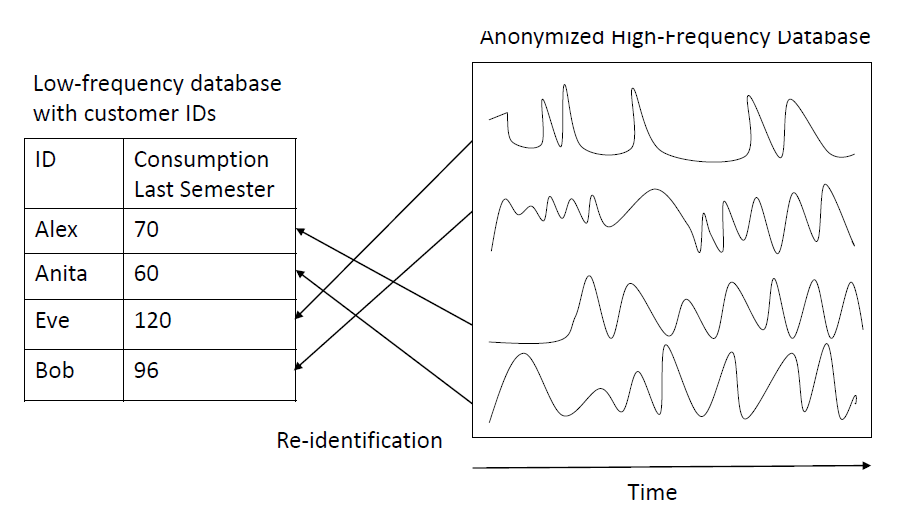 5
Copyright 2014 FUJITSU LABORATORIES LTD.
Balancing Benefit vs Privacy
Better understanding through data analytics
Monetary gain through demand response and energy efficiency efforts
Etc.
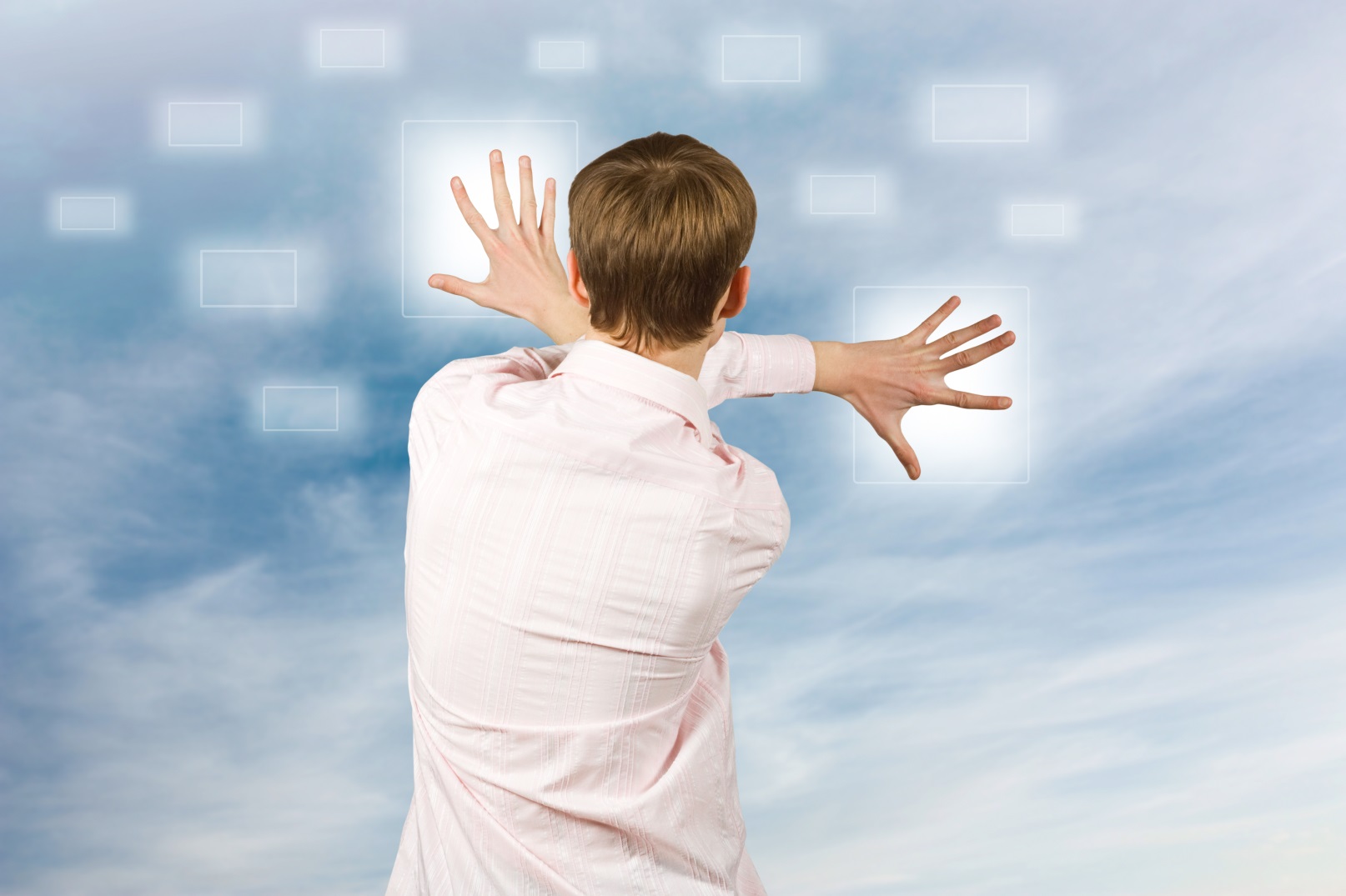 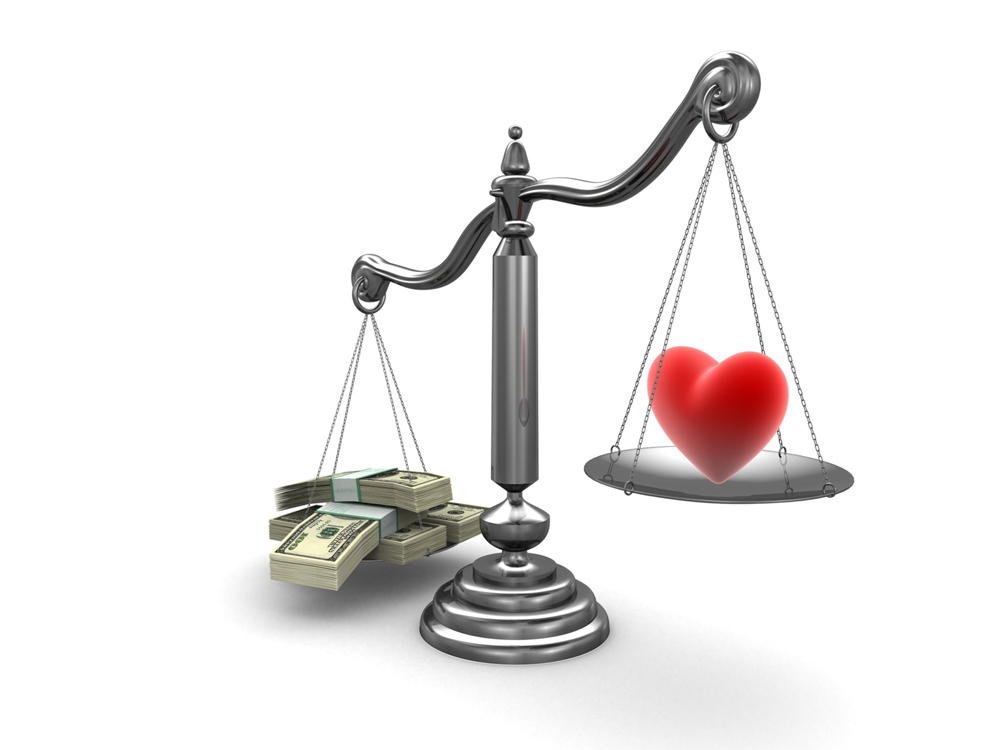 Revealing life cycle
Revealing appliance usage pattern
Revealing employment style
Revealing household details
Etc.
6
Copyright 2014 FUJITSU LABORATORIES LTD.
Customer-centric Data Management
Customer’s electricity data is collected and signed by utility (or a trusted metering device), then is downloaded by a customer. 
Downloaded data is stored on a customer’s “Repository”.
Upon sharing with Service provider, data can be pre-processed for controlling privacy risks.
Authenticity of pre-processed data is verifiable.
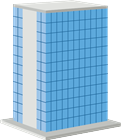 Service Provider (Data Consumer)
Signed & pre-processed
Energy usage data
Privacy
Control
Signed energy usage data
Customer
(Data Subject)
7
Customer Repository
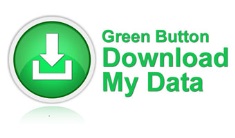 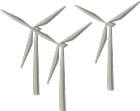 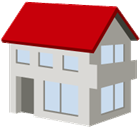 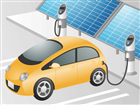 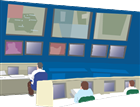 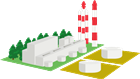 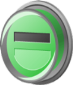 Smart 
Meter
Utility (Data Issuer)
7
Copyright 2014 FUJITSU LABORATORIES LTD.
Privacy by Redaction
Authenticity of disclosed 
portion can still be verified
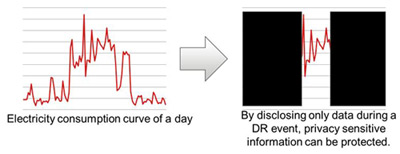 Hide non-essential part for minimal disclosure
Application of Redactable Digital Signature scheme
Gaurav Lahoti, Daisuke Mashima, and Wei-Peng Chen, "Customer-centric Energy Usage Data Management and Sharing in Smart Grid Systems." In Proc. of ACM Smart Energy Grid Security Workshop, Berlin, Germany, 2013.
8
Copyright 2014 FUJITSU LABORATORIES LTD.
Privacy by Artificial, Bounded Noise
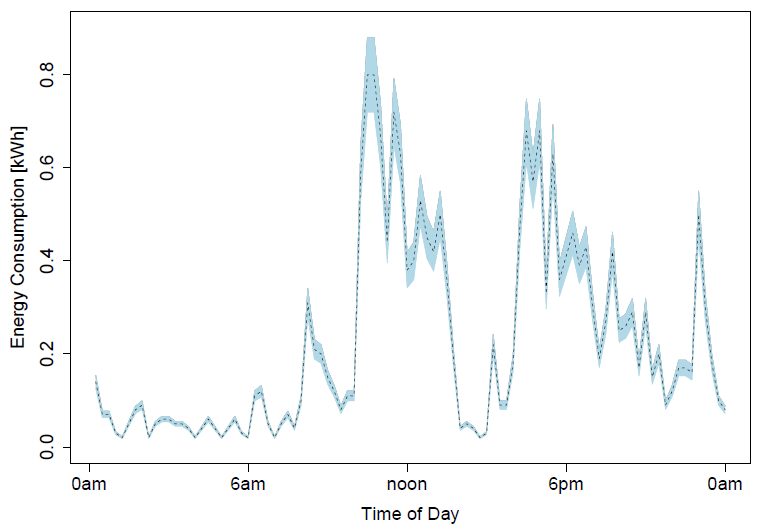 While detailed pattern 
can be hidden, 
“loose authenticity” 
can still be verified
Adding artificial, bounded noise to counter attacks such as signature-based NILM 
Protocol based on Non-interactive Zero-knowledge Proof system
Daisuke Mashima and Arnab Roy, "Privacy Preserving Disclosure of Authenticated Energy Usage Data." In Proc. of IEEE SmartGridComm 2014.
9
Copyright 2014 FUJITSU LABORATORIES LTD.
Privacy by Down-sampling
Verifiable, continuous, 
accurate data but 
with lower granularity
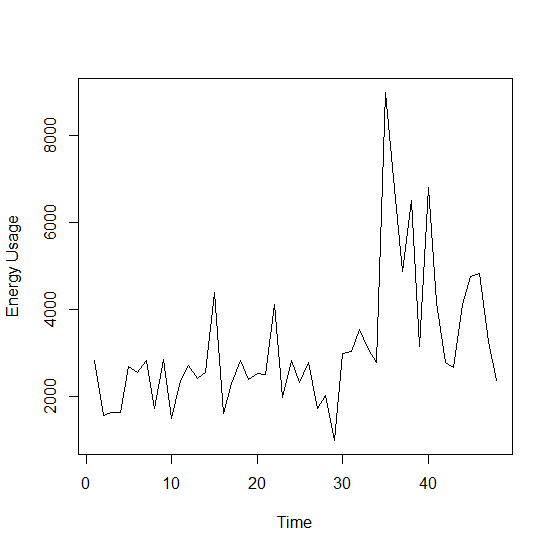 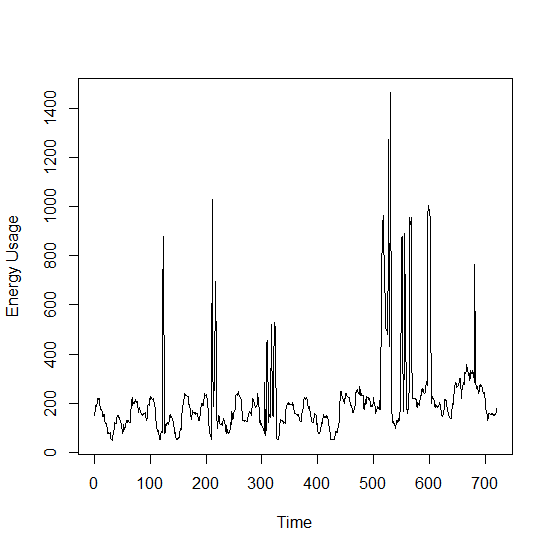 Lower data granularity to counter risks caused by data analytics
Extension of Redactable Digital Signature based on Merkle Hash Tree
Daisuke Mashima, “Authenticated Down-Sampling for Privacy-Preserving Energy Usage Data Sharing.” To appear at IEEE SmartGridComm 2015.
10
Copyright 2014 FUJITSU LABORATORIES LTD.
Summary
Utilization of electricity usage data benefits not only utility companies but also electricity customers.

Electricity customers should be aware of associated privacy risks.
Quantification of privacy risk is a challenging future work.

Addressing privacy concerns will further encourage sharing and meaningful utilization of electricity data.

To empower customers to control privacy risks, customer-centric data management and sharing are essential.
Allow electricity customers to pre-process data
Retain data verifiability for services that require trustworthy data
11
Copyright 2014 FUJITSU LABORATORIES LTD.